Positive Predictive Value of Mammography
Dr. Ruta Briediene, Dr. Ruta Grigiene,
 Dr. Laima Grinyte, Dr. Egle Jonaitiene
2016 10 24-28
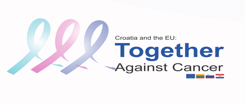 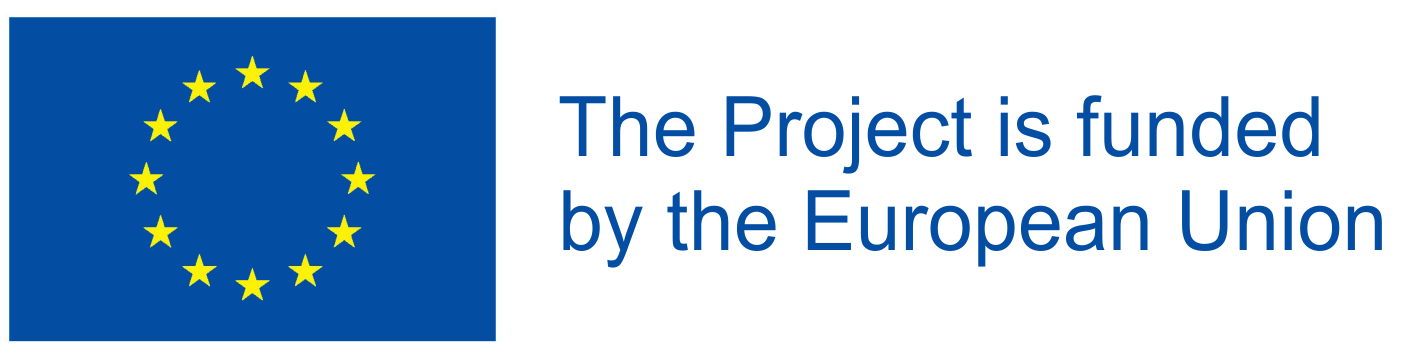 Mamography – quite sensitive in ints ability to detect cancer

Not always accurate in differentiation benign from malignant

A positive predictive value of mamography ranges widely depending on country, breast density, women‘s age, population screened

Recomendation for a breast biopsy with the implied possibility fo breast cancer induces high anxiety in patients
What is an Appropriate Positive Predictive Value
More cancers will be detected at the cost of increased false positive interpretations

The number of cancer would be maximized, if a biopsy were done of everything that was not perfectly normal.

But ther number of women undergoing unnecessary biopsies would likely be unacceptable
Factors That Influence the Positive Predictive Value
Sensitivity
The number of cancers detected by mammobraphy/the true number of cancers in the screened population

Specificity
The number of women in the screened population who do not have breast Ca whose mammograms are interpreted as negative/ thenumber of women who truly do not breasr Ca.

	Can be misleading, depending on how the „true“ number of cancers in the population is measured, and how the „truly“ negative womens are determined
Factors That Influence the Positive Predictive Value
Number of cancers expected in the particular population being screened 
Prior probability of Ca

Percentage of the population being screened for the first time
The prevalence of breast cancer higher than the incidence
PPV in the first year of screening was significantly lower than in subsequent rounds

Size, histologic type, grade, and stage (lymph node involvement)
Wich cancers are counted as interval lesions
Percentage of DCIS
Prior probability of Cancer
The incidence of breast cancer increases with age
Expected annual incidence :
Women 40-49 y –1:1000
Women 60-70 y – 3:1000

Amount of women who are at a higher risk for other reasons
Family history of breast cancer
BRCA1, BRCA2 cariers

Breast density decreases with age
Breast Density in Mammography
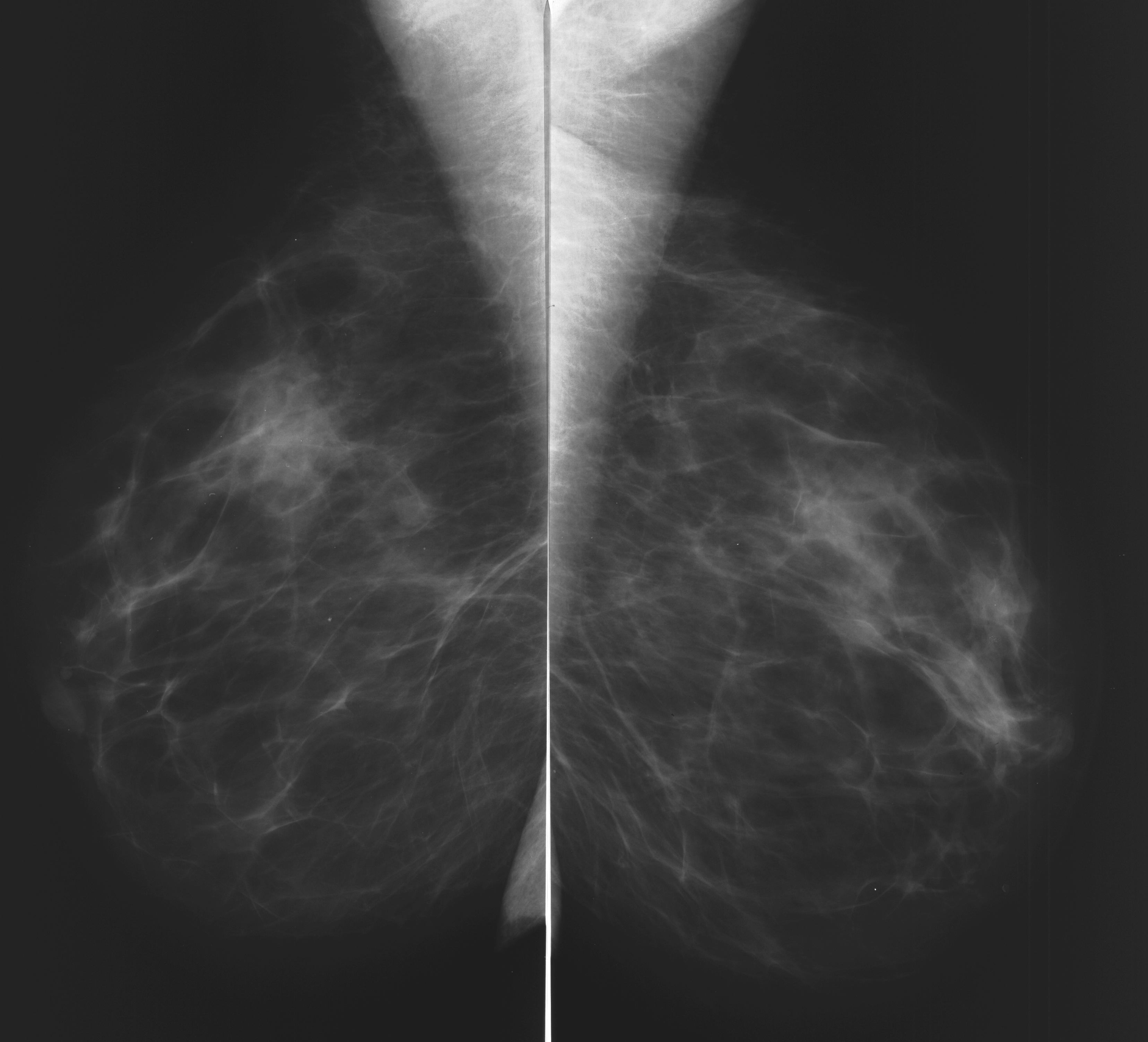 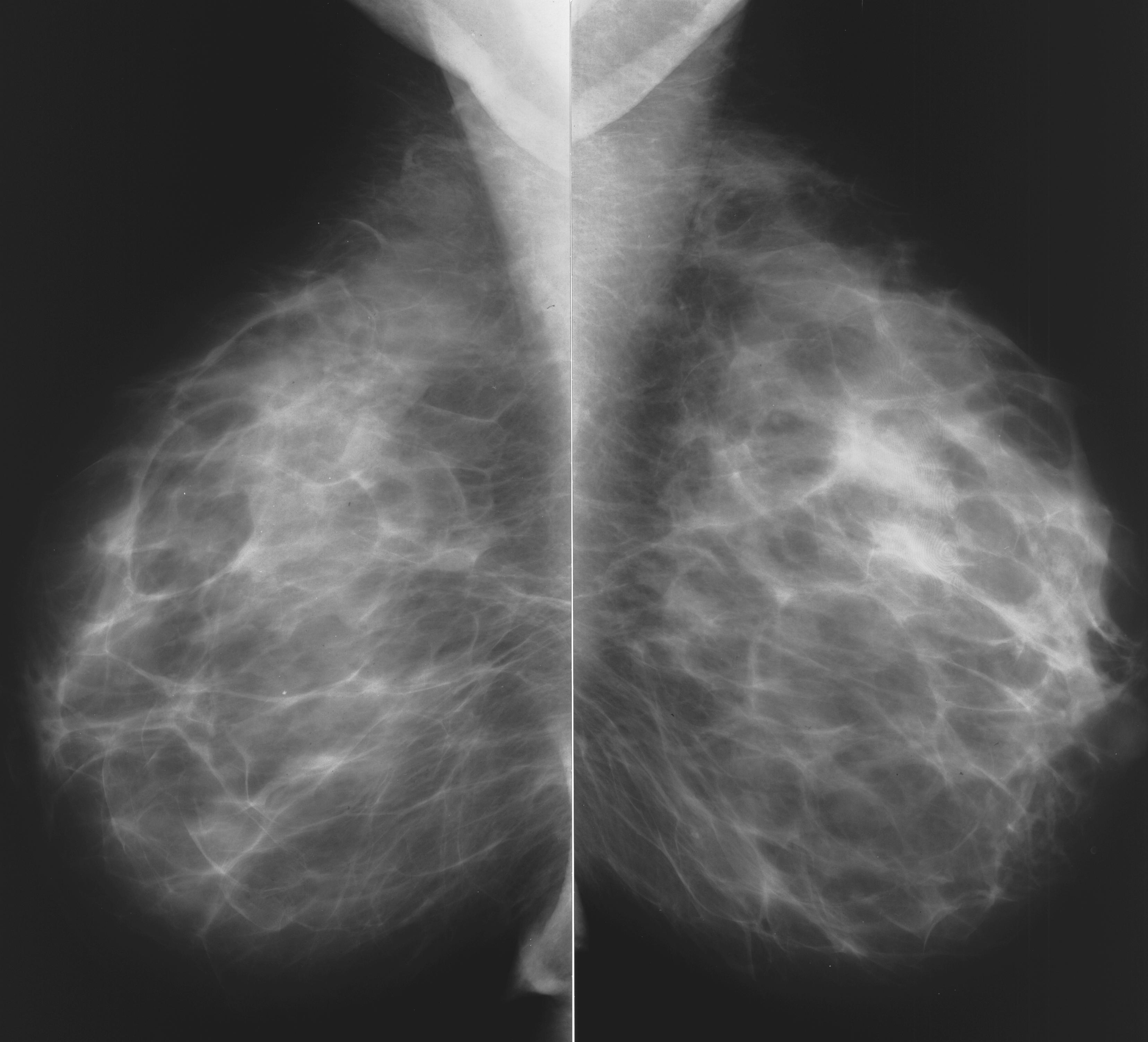 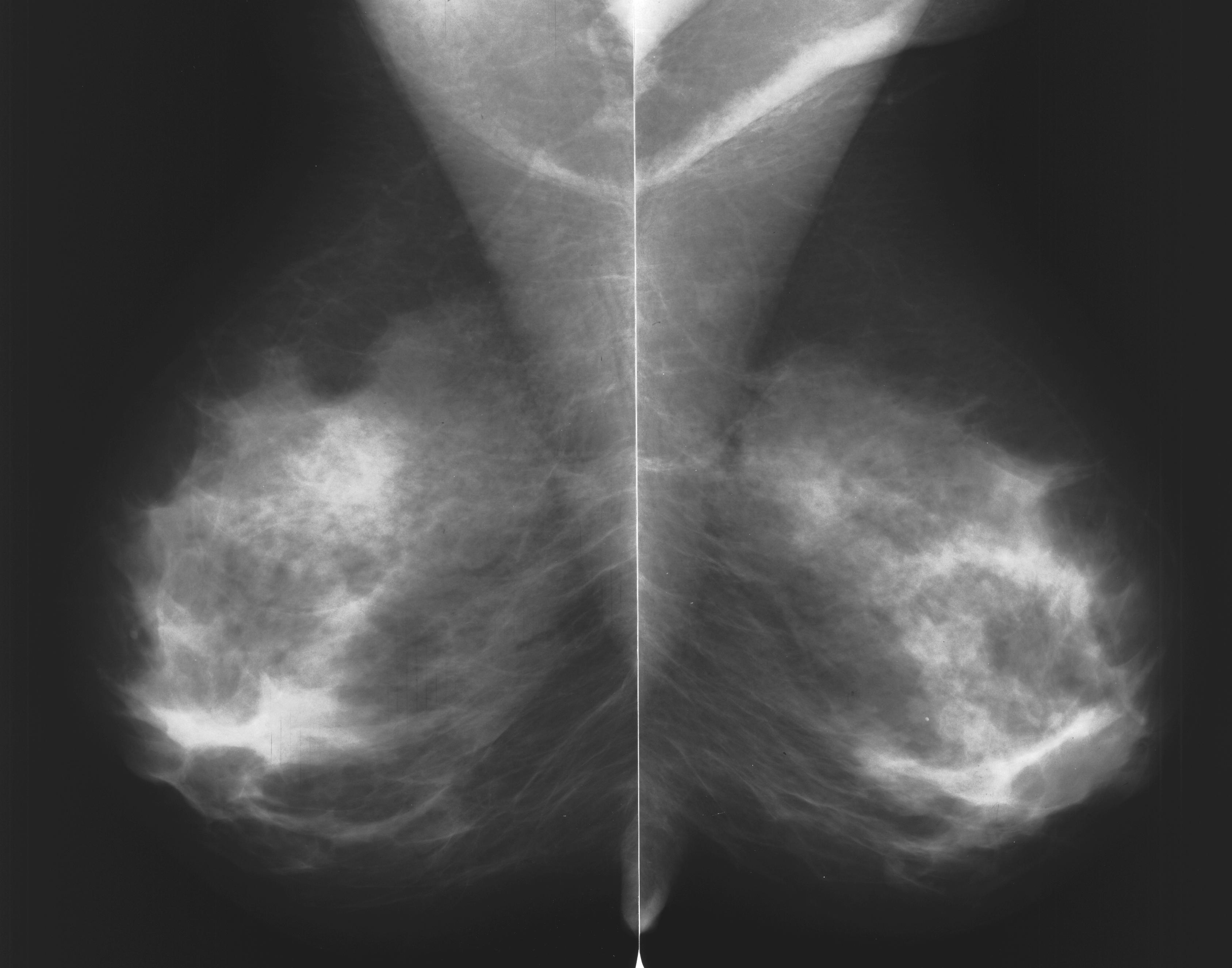 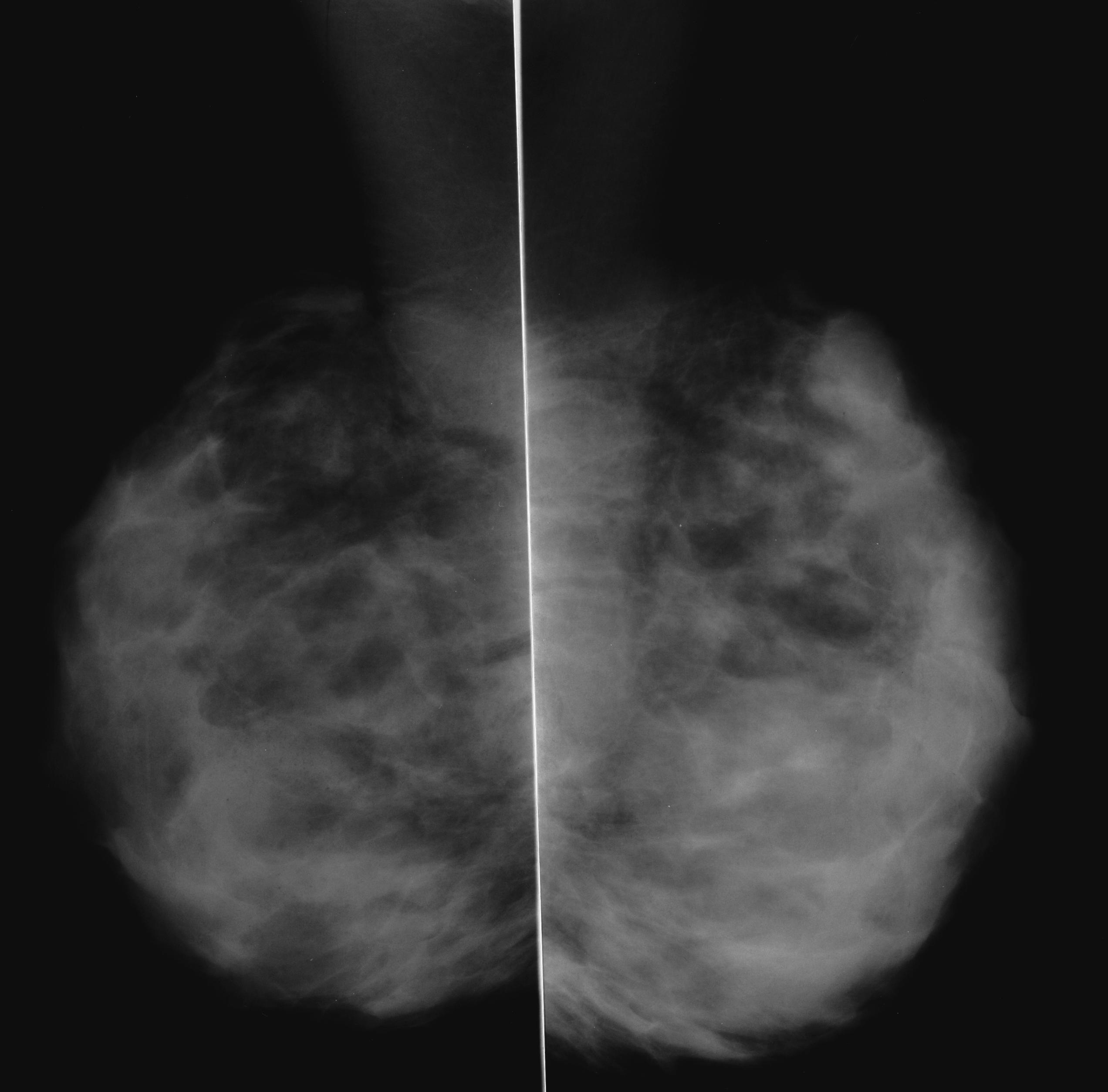 Breast Density in Mammography
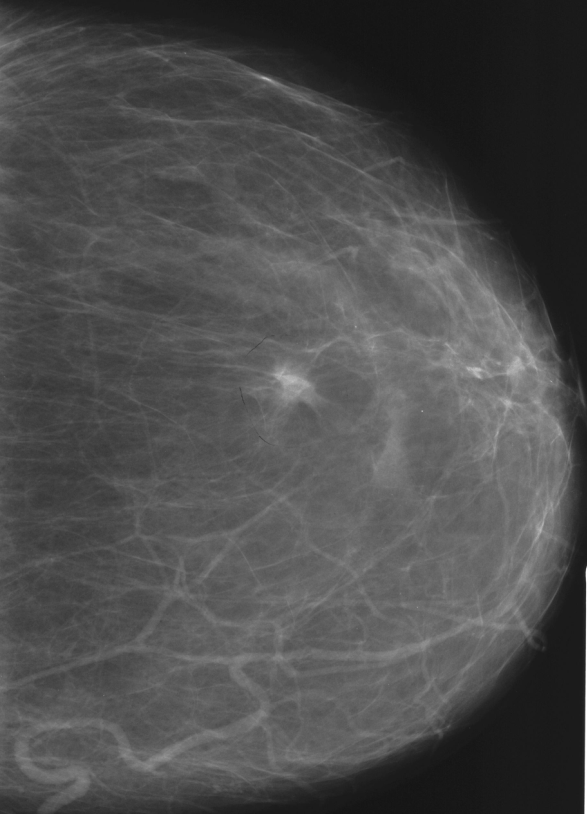 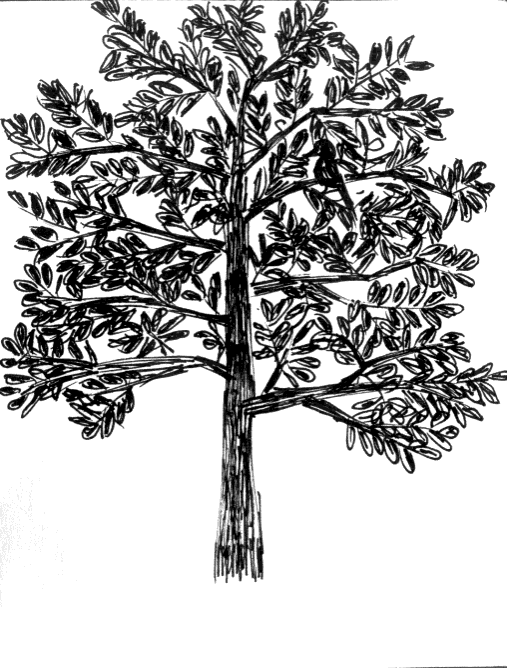 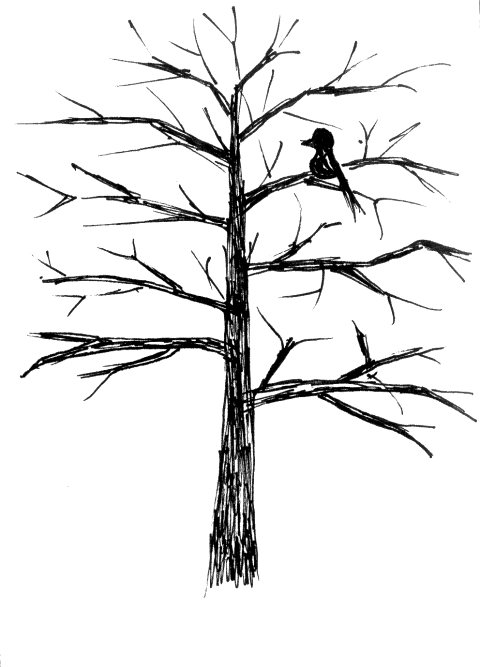 Sensitivity - 65 – 60 %
Sensitivity - 85 – 88 %
Carney PA et al, 2003
Sardanelli F et all, 2004
Percentage of the Population Being Screened For the First Time
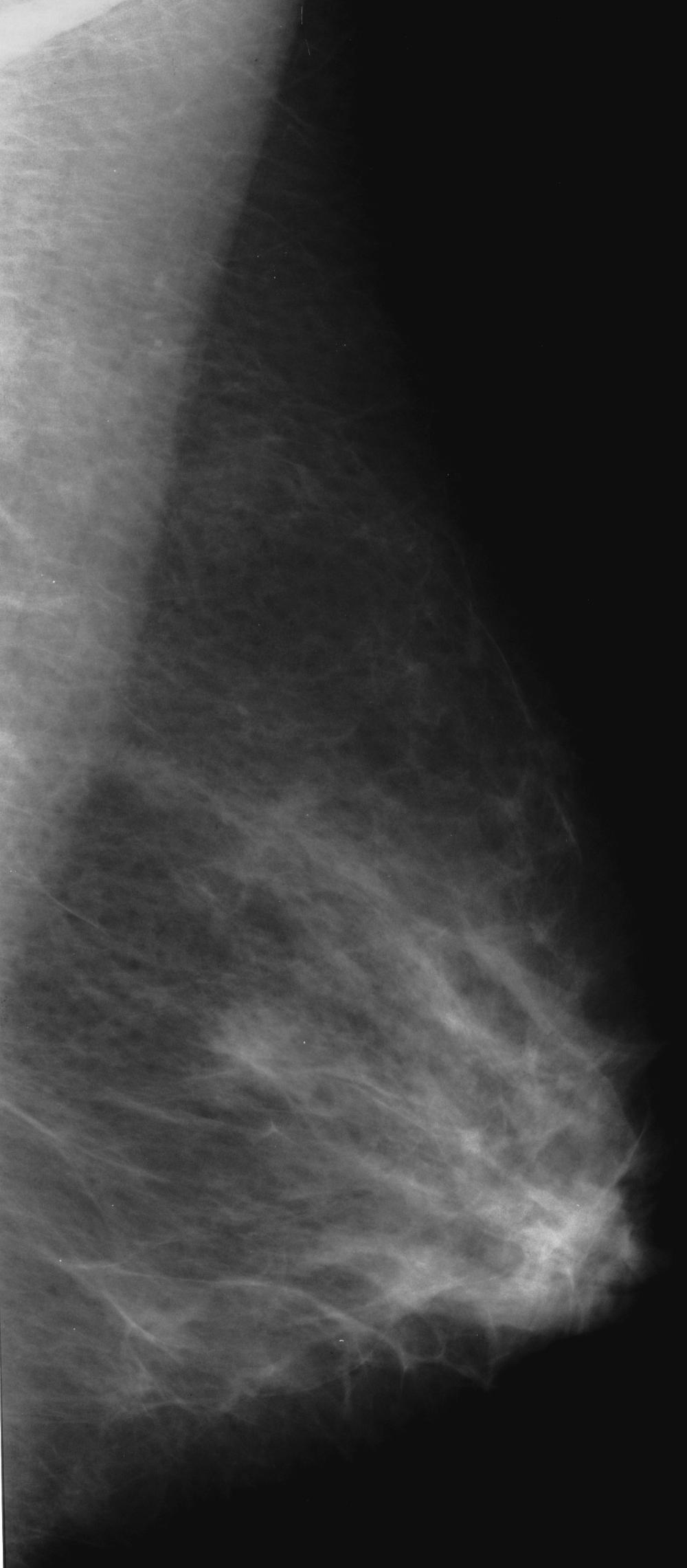 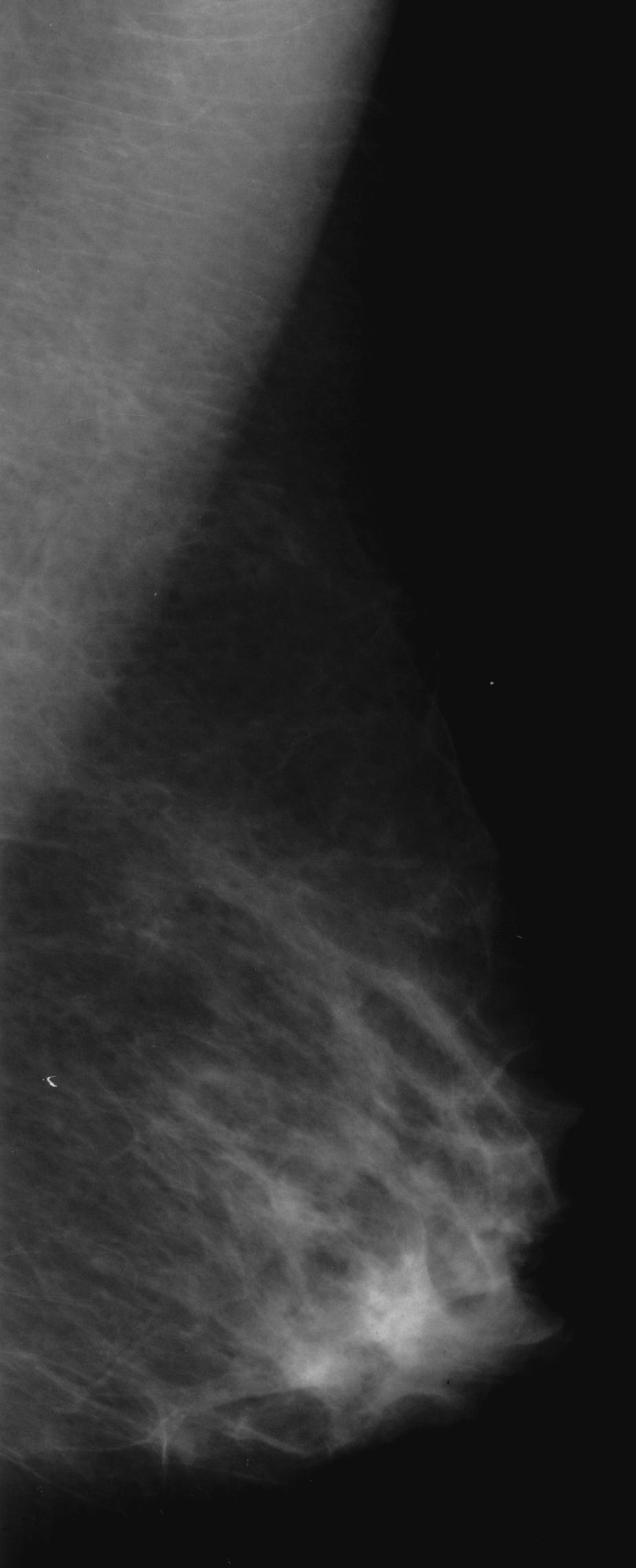 The prevalence of breast cancer higher than the incidence

PPV in the first year of screening was significantly lower than in subsequent rounds
2010
2012
Size and Stage of Disease
Most important factors in assessing the PPV

Survival from breast cancer is directly linked to the stage of the cancer at the time of detection
5-year survival 
Stage I – > 90 %
Stage II - < 70 % (lymph nodes positive, tumor size > 2 cm

The size of primary tumor is one of most important predictors

When the primary tumor - < 1 cm, survival - independent of another prognostic important indicator, histologic grade (L.Tabar, 1992)

Percentage of women with positive lymph nodes
The distribution of lesions by size and stage determination
Morfologic Mammographic Features
For mass
Irregular shape
Spiculated margins

For calcifications
Linear or pleomorphic
Segmental or linear distribultion

Architectural distortion

Asymetrical density
Interval Cancer Rate
A comparison of interval cancer rate gives an indication of success of thresholds used to intervention

The higher the interval cancer rate, the less successful the screen

Intrerval cancer:
Cancer, diagnosed between screenings, not visible in mammograms of previous screening round
Cancer, diagnosed between screenings, interpreted as negative, benign or probably benign on previous screening
:
Interval Cancer
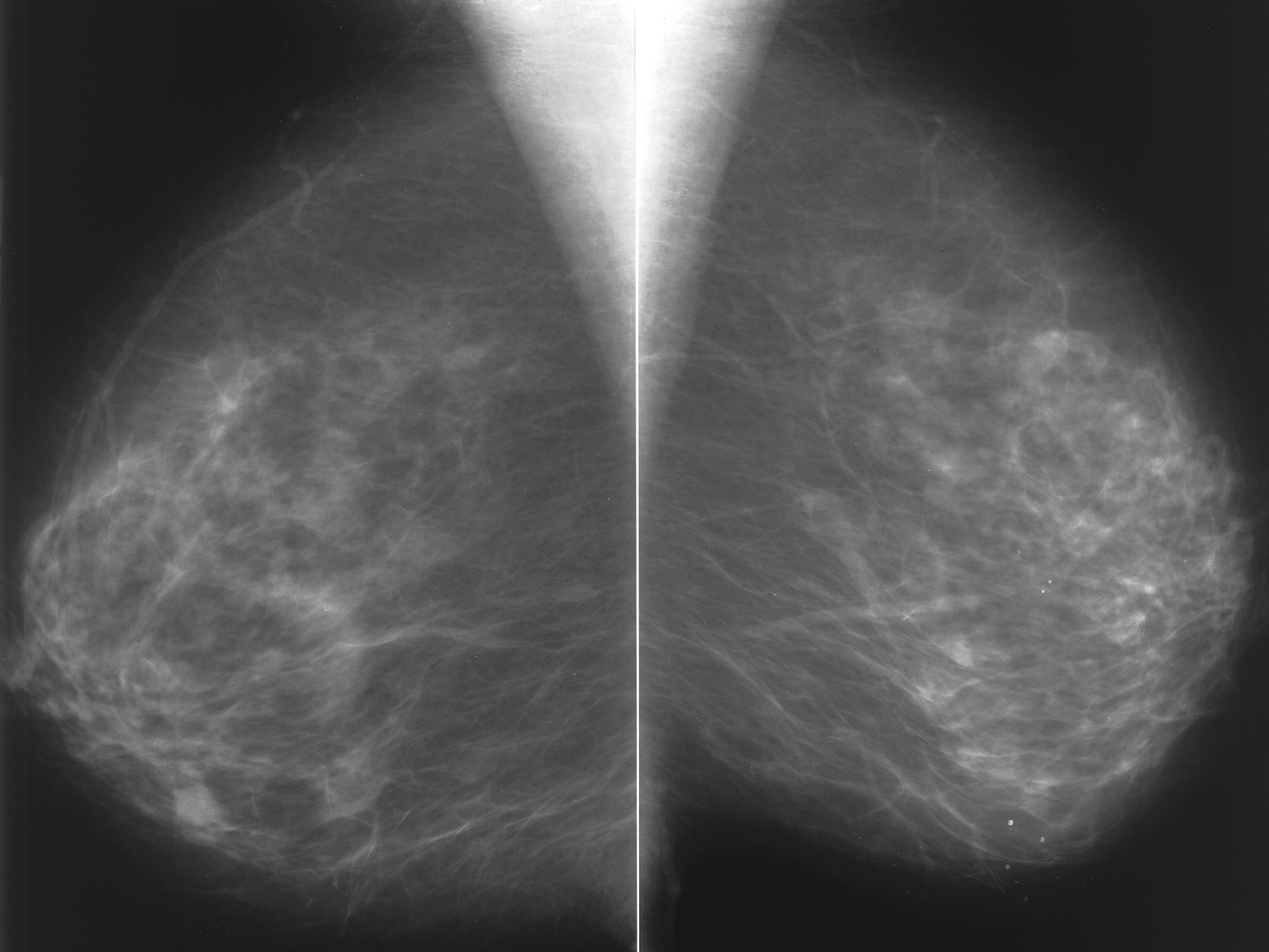 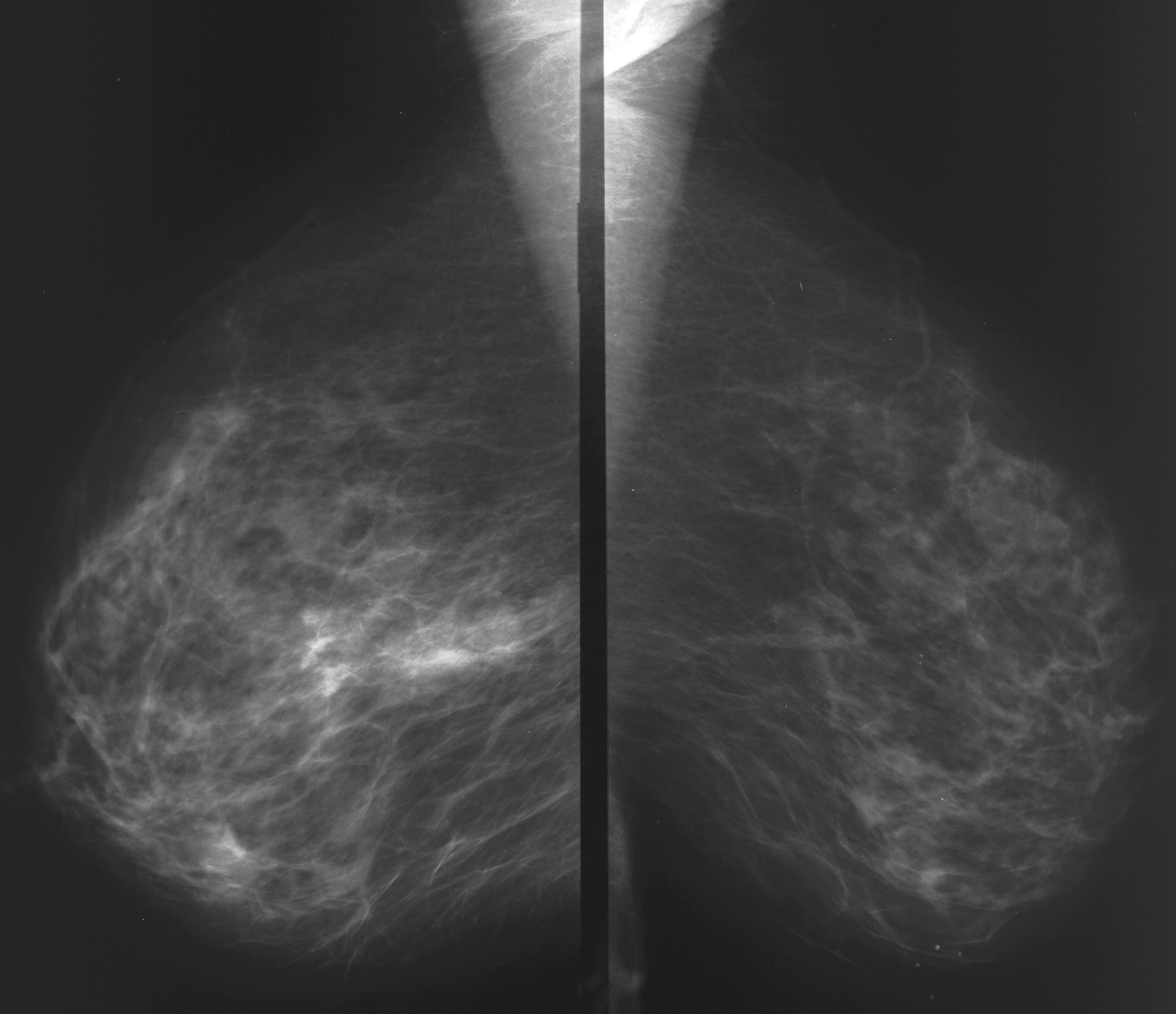 18 mo later
Percentage of Ductal Carcinoma in Situ
Controversy about the importance of ductal carcinoma in situ:

Precursor of invasive breast cancer

In many women with DCIS, an invasive cancer will never develop

Microcalcifications – most common indicator of DCIS
Overlap between the morphologic characteristics of calcifications produced by benign and malignant processes

Lobular carcinoma in situ is not include in breast cancer statistics
Improving the Positive Predictive Value
Reducing the number or “false alarms” is of primary importance in reducing psychological trauma for the women

The reporting systems help standardize the often confusing analysis of mammograms – radiologists assign findings to one of five categories


Thresholds for intervention should be delineated and use consistently.
How Will Positive Predictive Value Be Improved?
Experience of interpreters -

as more radiologists gain experience, 
and if they follow up their patients,
and learn from results of biopsies

			- the level of accuracy will improve.
How Will Positive Predictive Value Be Improved?
New techniques must be developed to reduce the trauma and expence needed to accurately determine the nature of an abnormality

Digital mammography

Tomosynthesis

ABUS – Automated Breast UltraSound (Whole breast ultrasound tomography)
WOMEN‘S AGE AND BREAST DENSITYMammography screening 2007-2008
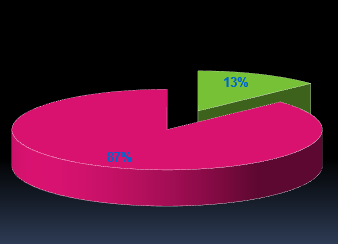 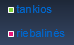 Digital Mammography in Increasing PPV
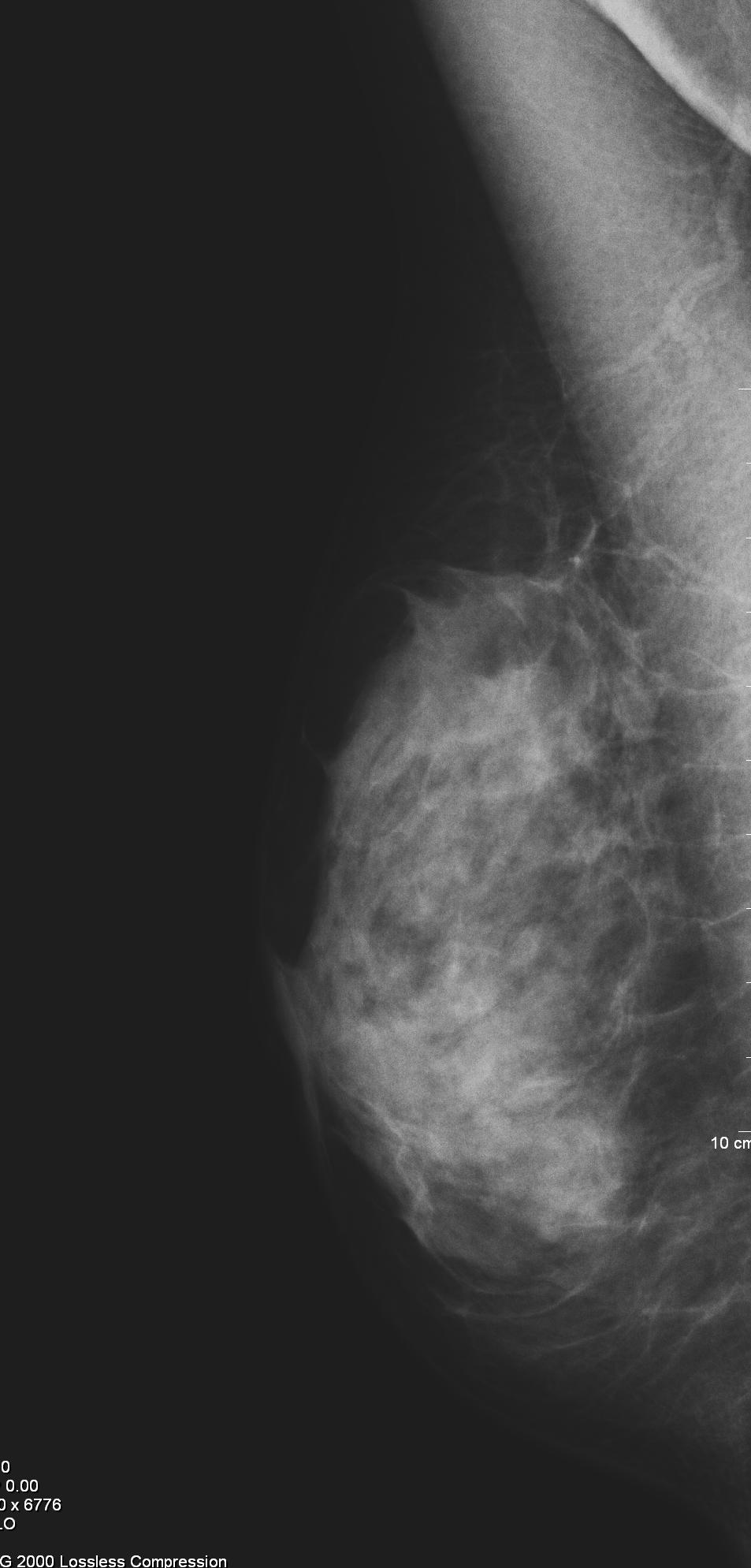 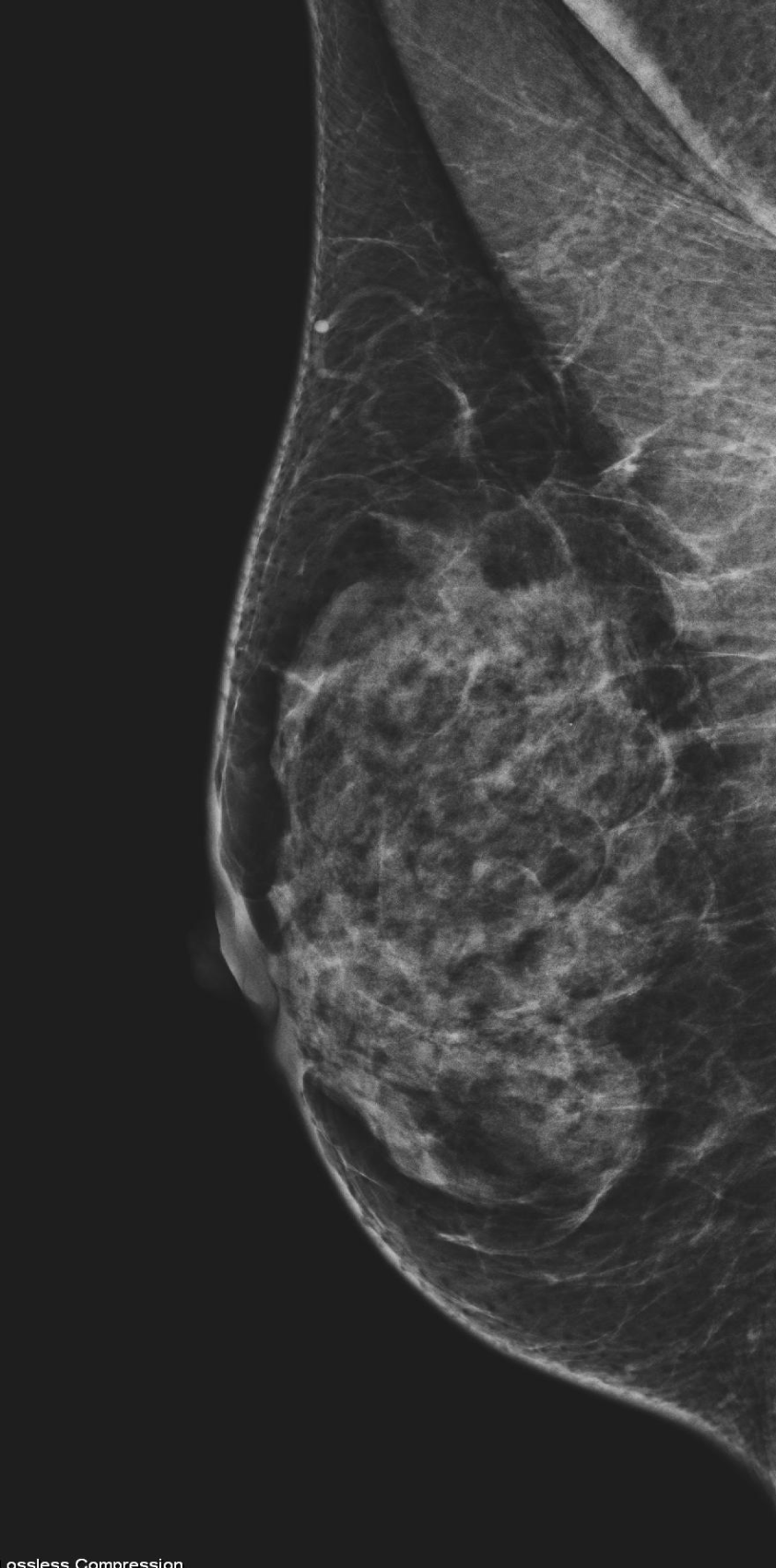 VU OI archive
Tomosynthesis in Increasing PPV
Dense breast

Architectural distortion detection

Circumscribed masses – margins evaluation
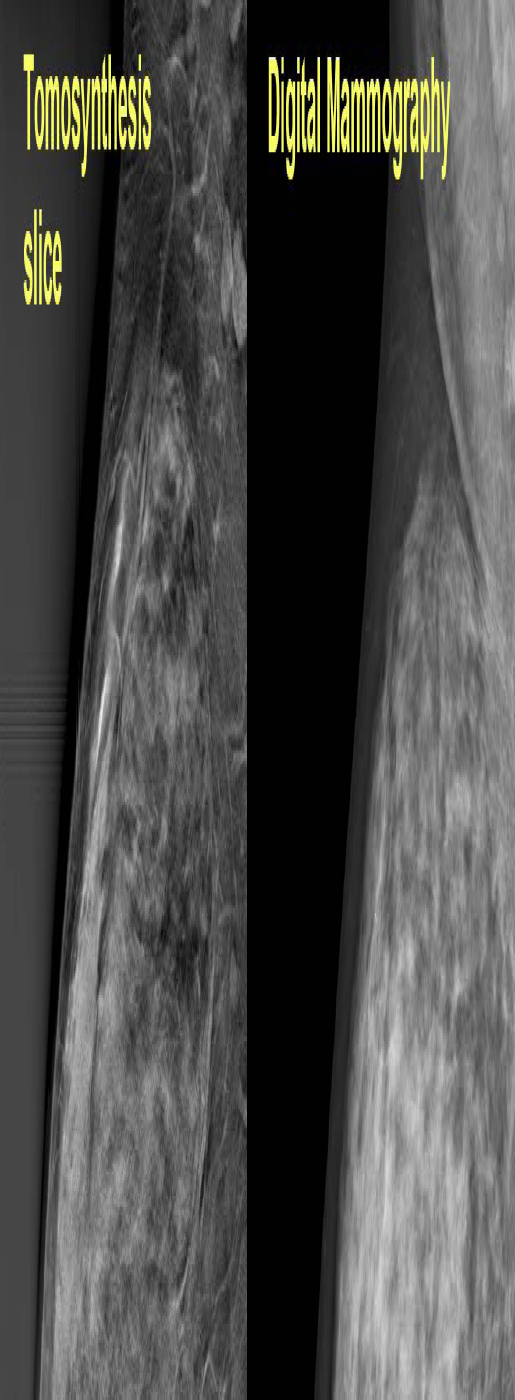 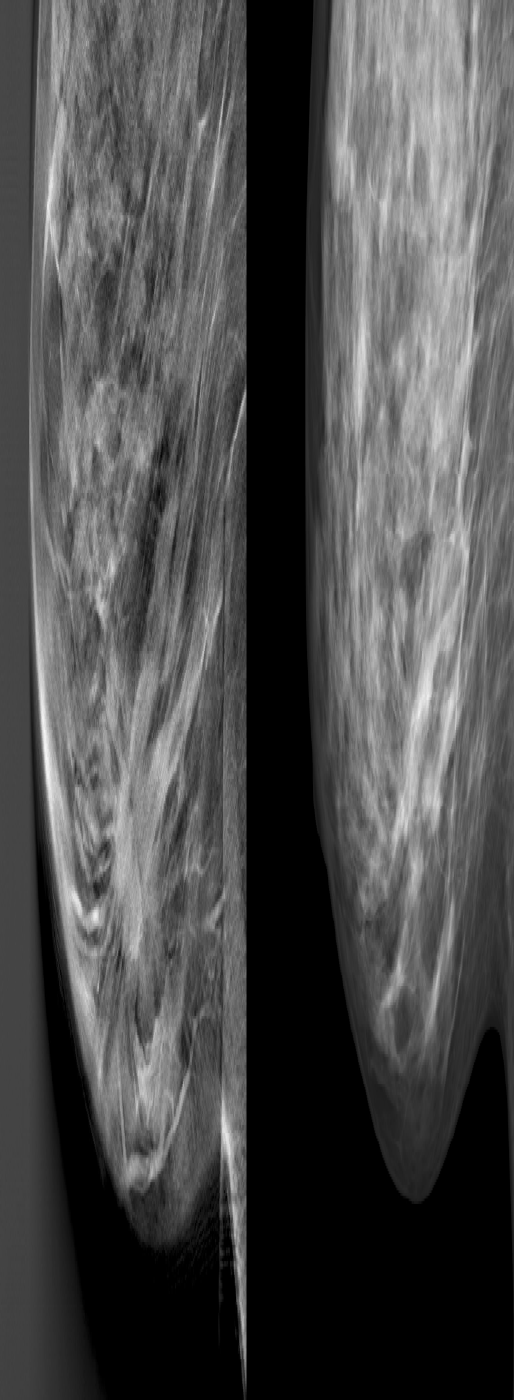 The dose of 1 view TS -  equal to the dose of 1-2 view Digital mamography , 2-4 mGy
Poplack SP,  AJR Am J Roentgenol. 2007 Sep;189(3):614-5,
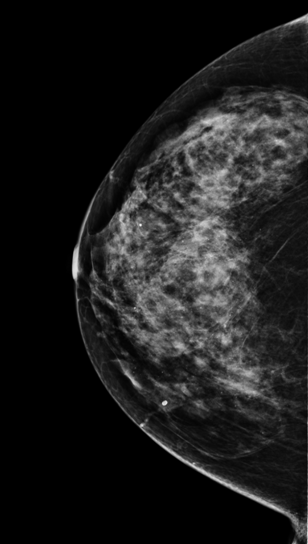 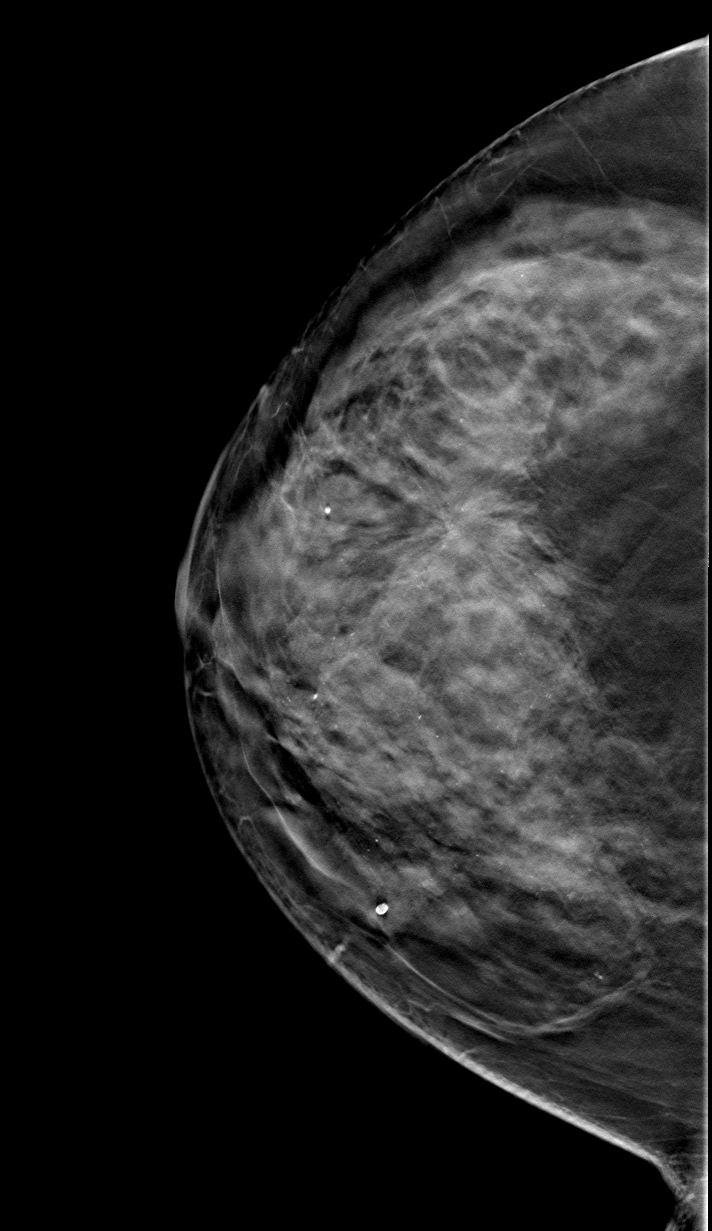 SLICE 35/71
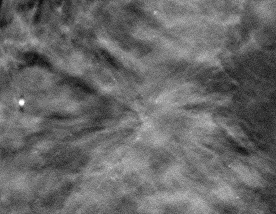 Selenia Tomosynthesis
Selenia Mammogram
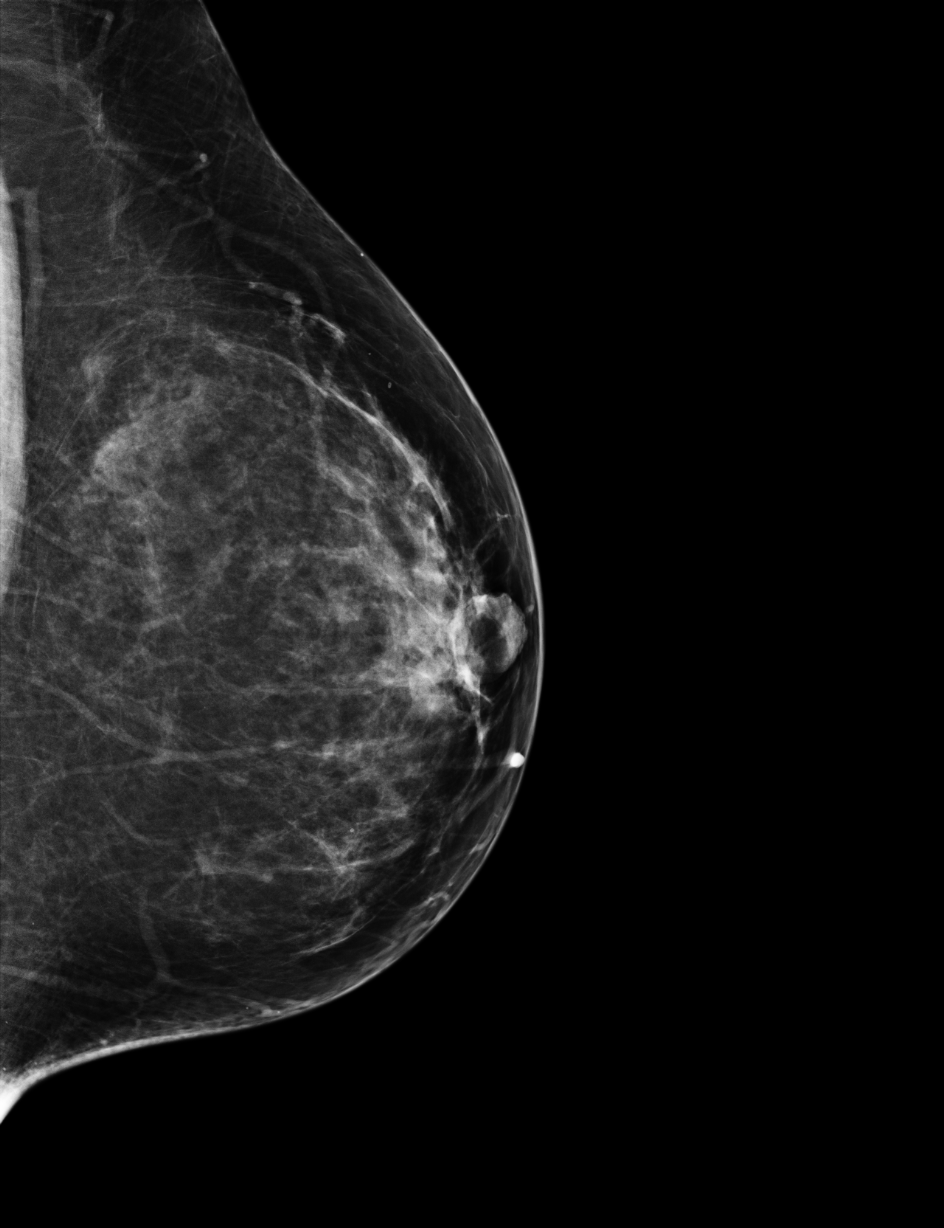 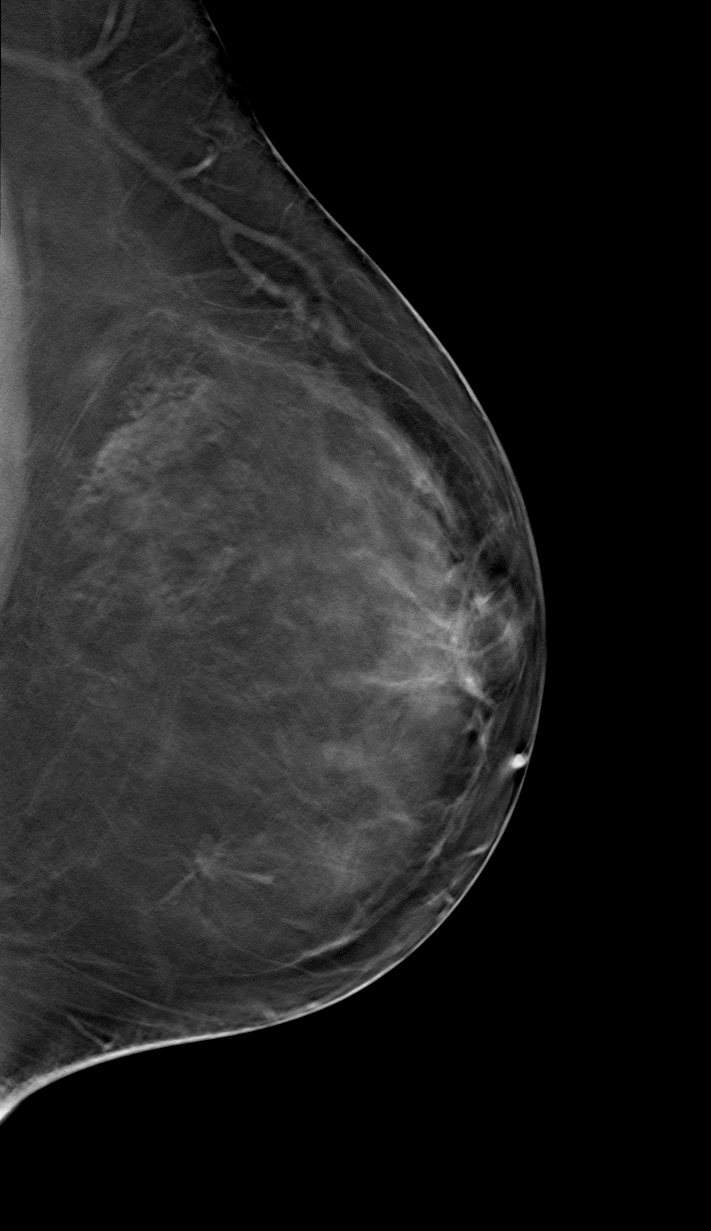 SLICE 33/73
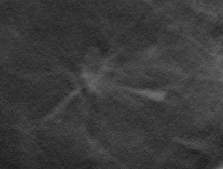 Selenia Mammogram
Selenia Tomosynthesis
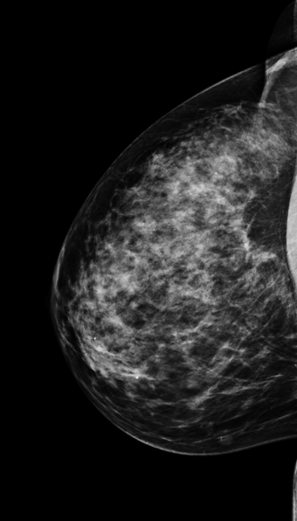 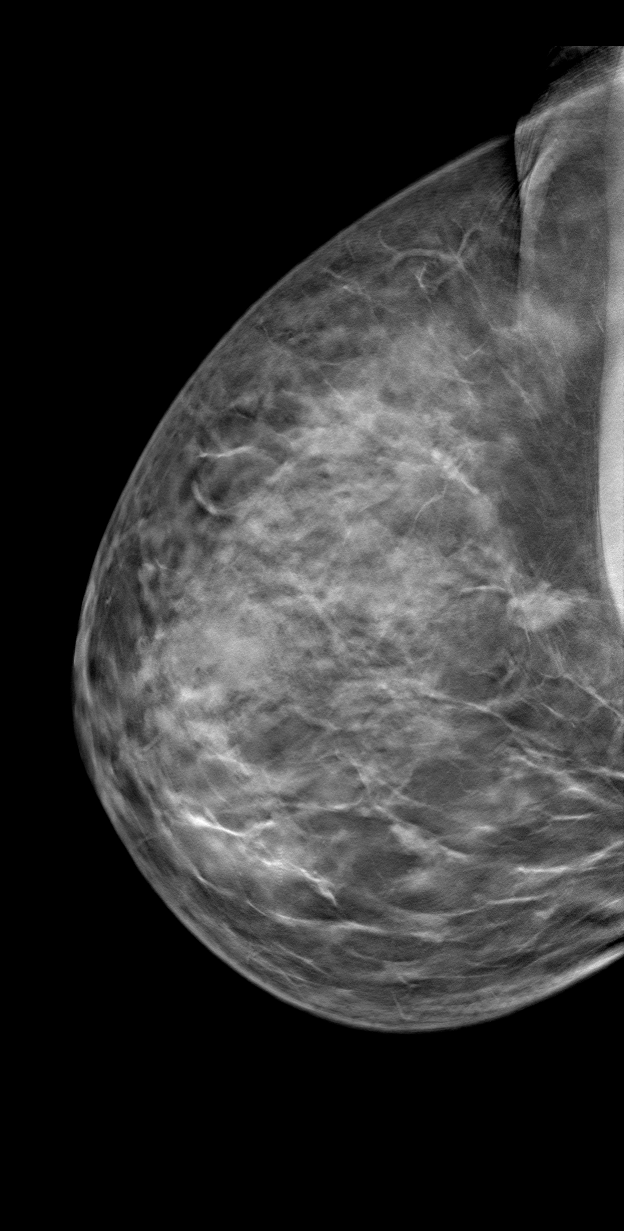 SLICE 52/72
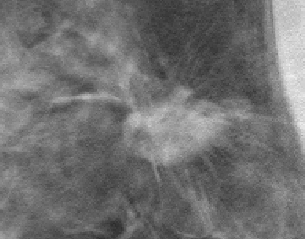 Selenia Mammogram
Selenia Tomosynthesis
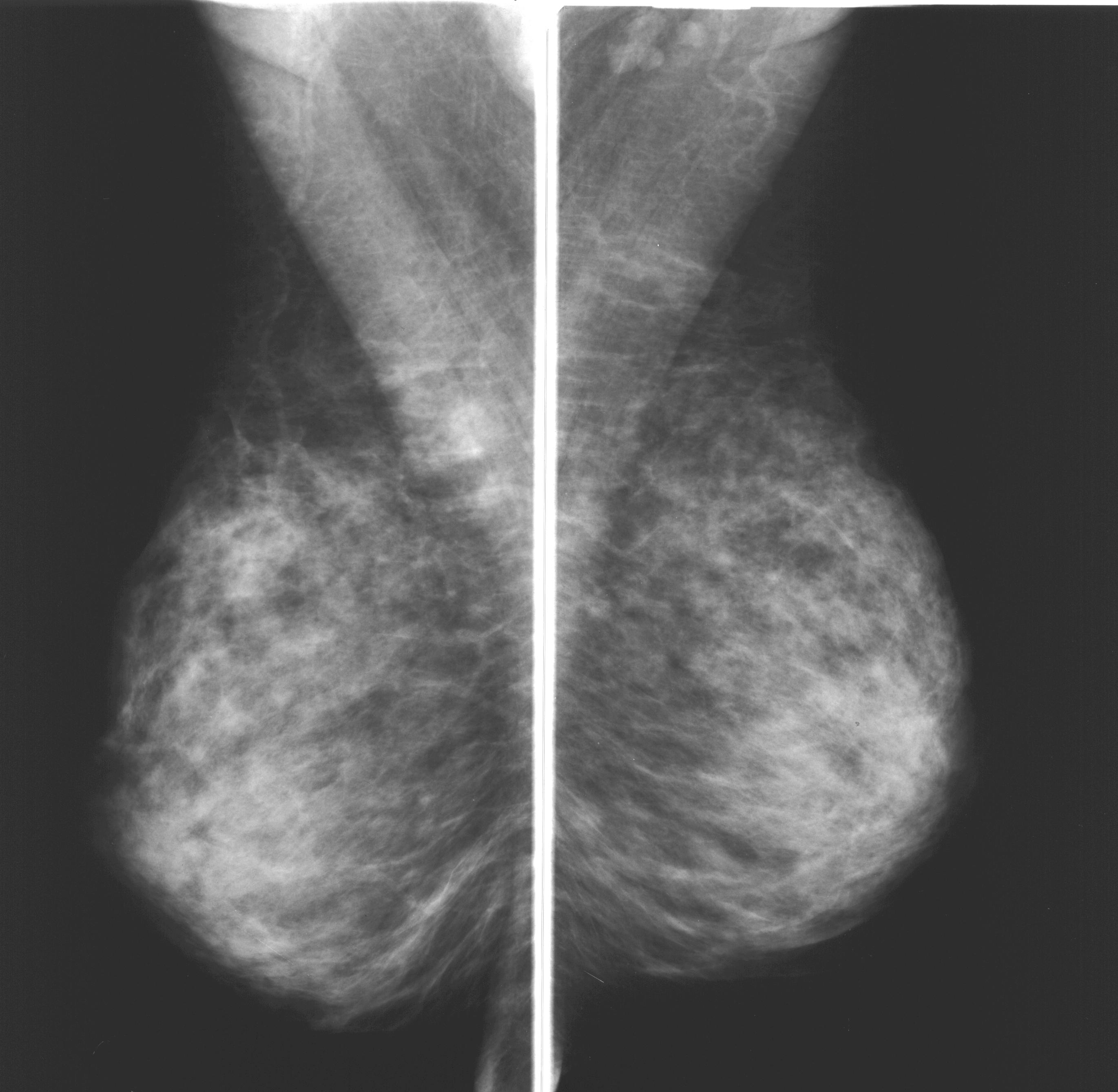 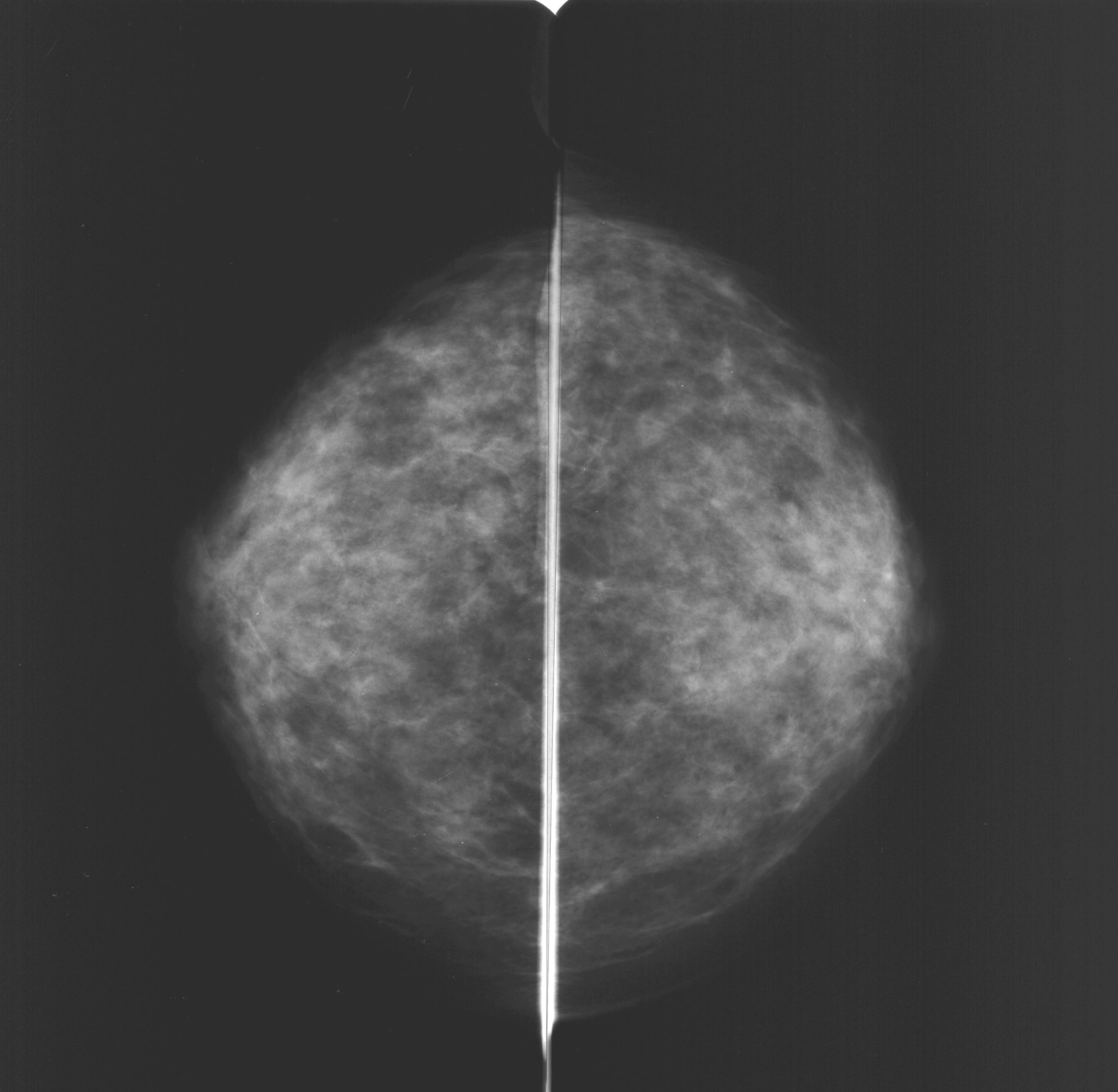 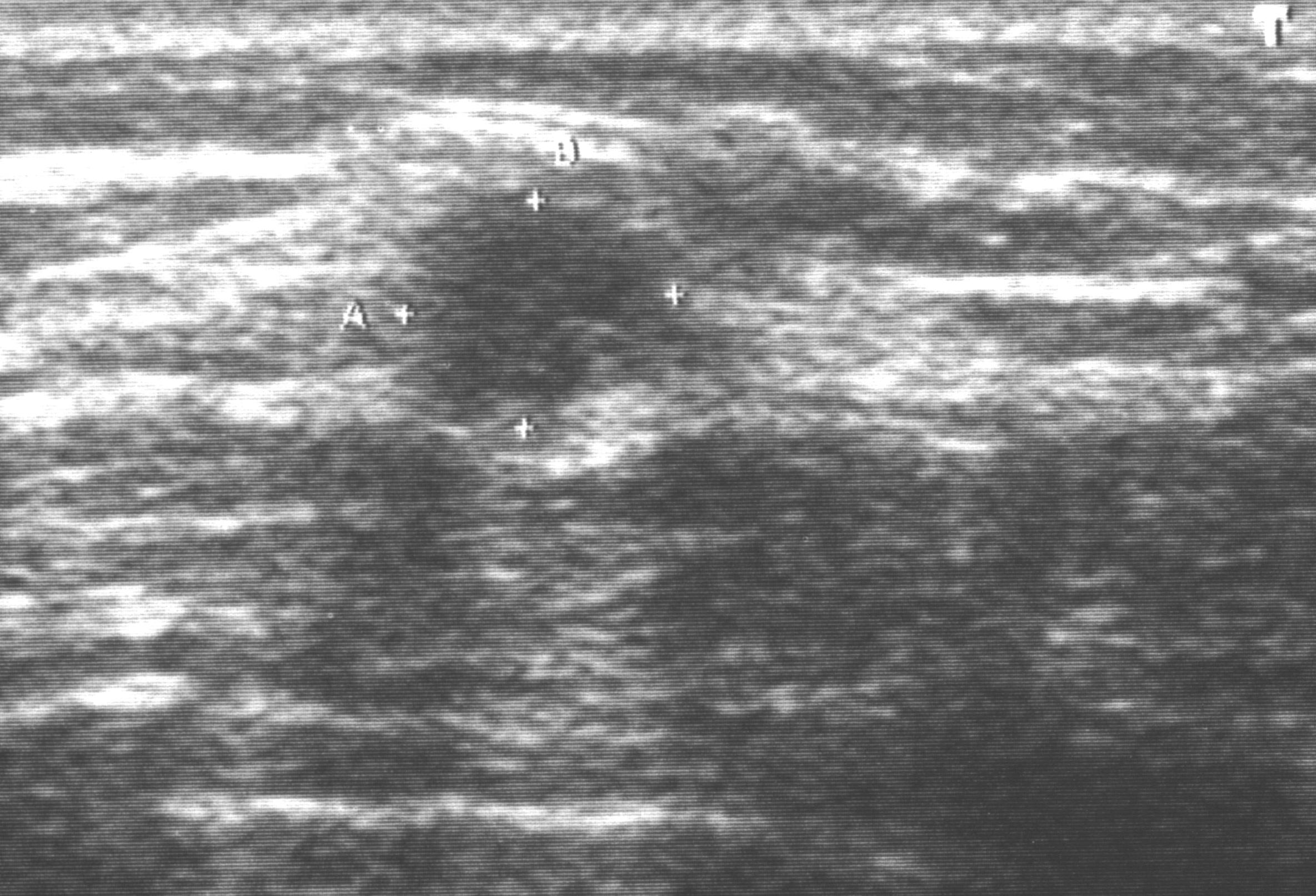 10 mm
LUHSH KC archive
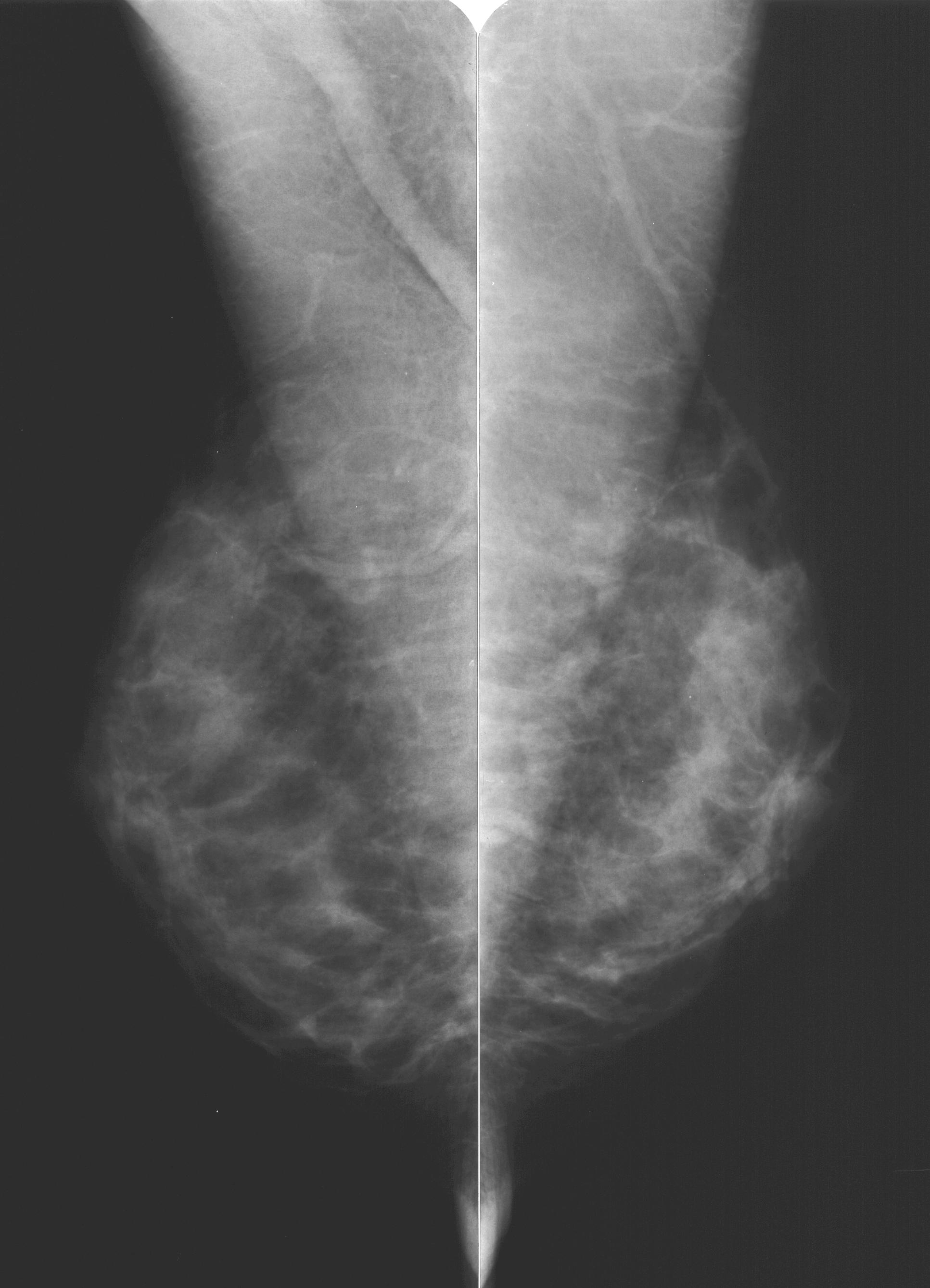 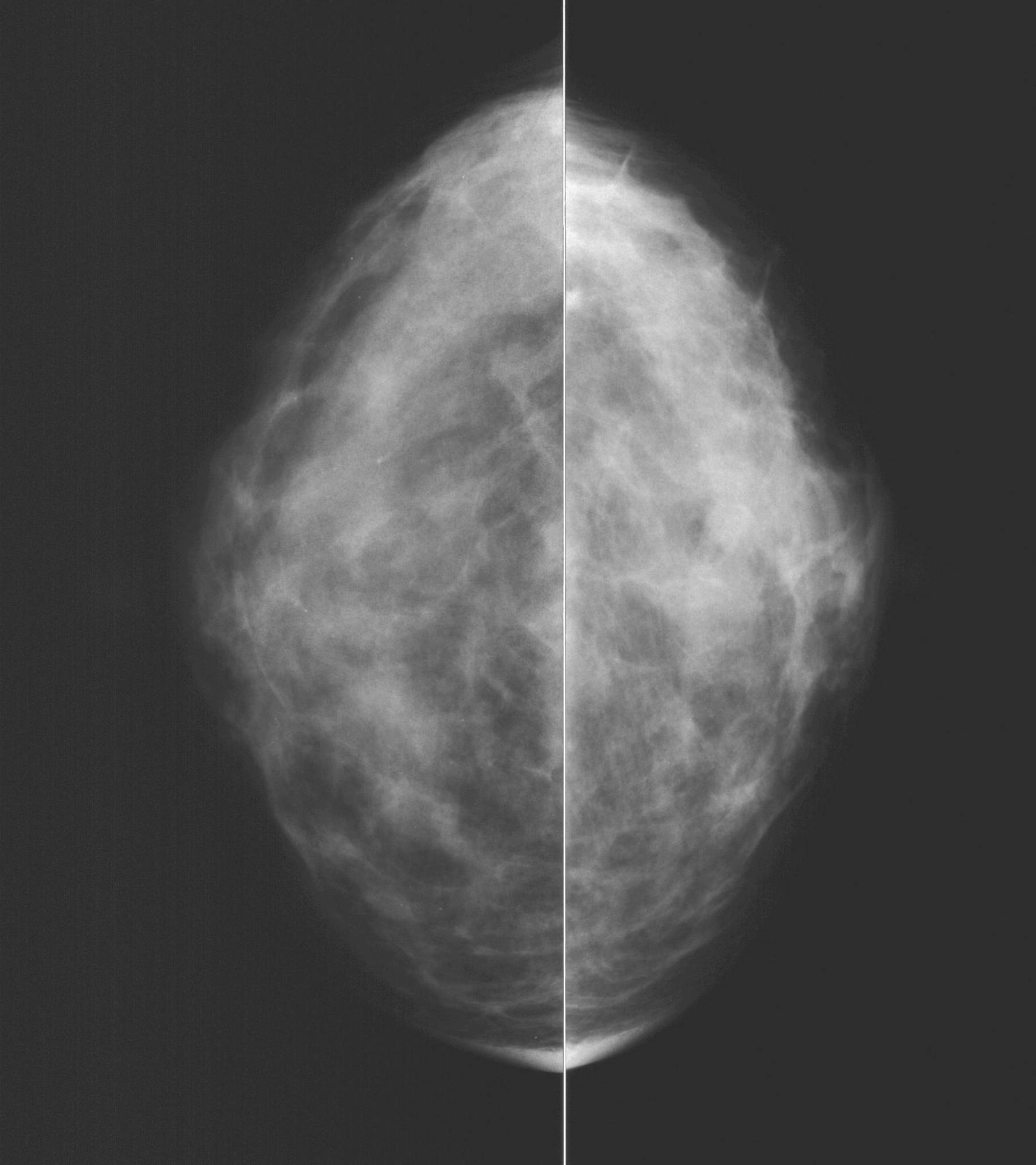 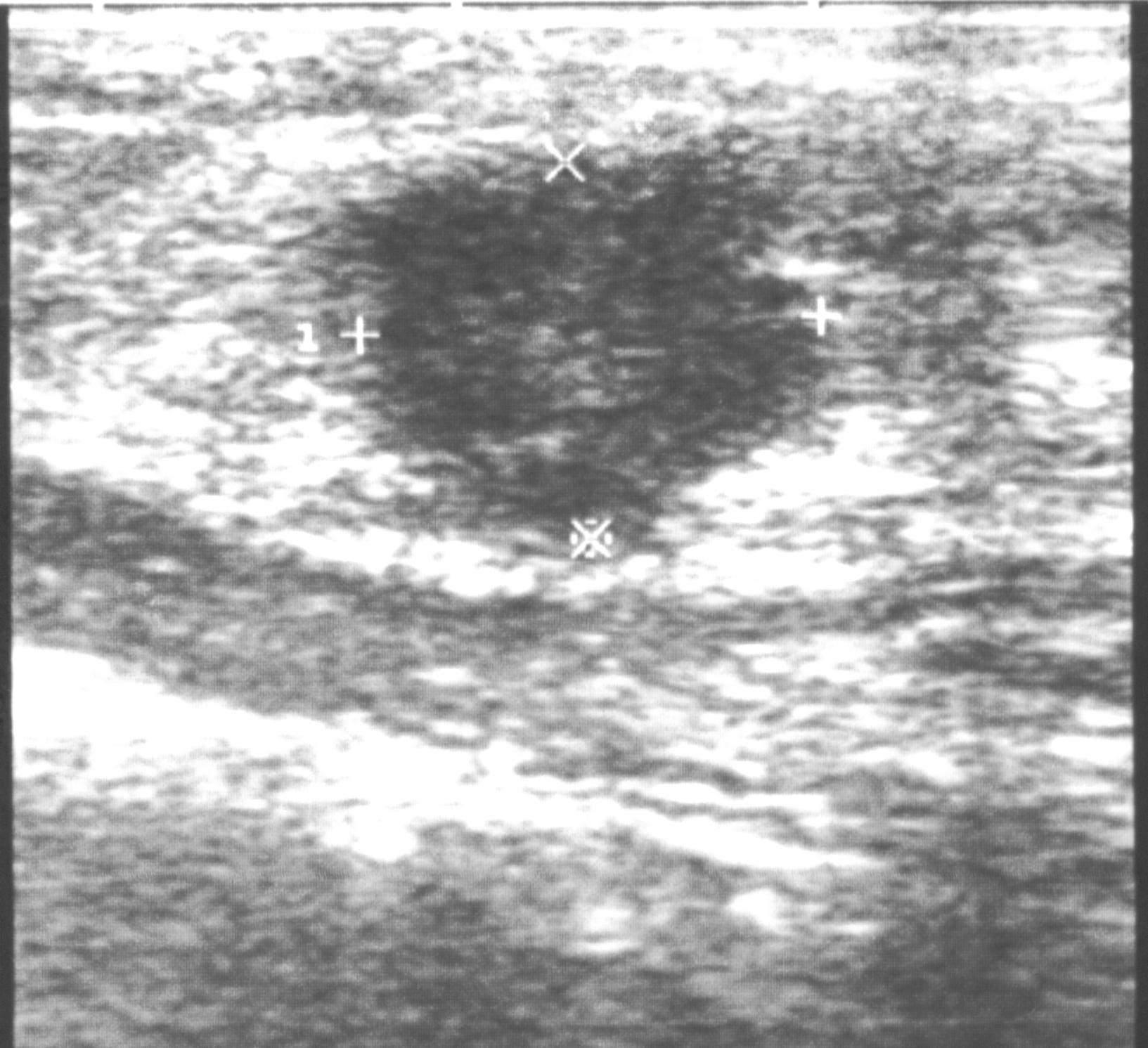 13 mm
LUHSH KC archive
68 y old patient. Since 2003 yearly breast US – normal. 2009 - right nipple retraction.
The first mammography examination:
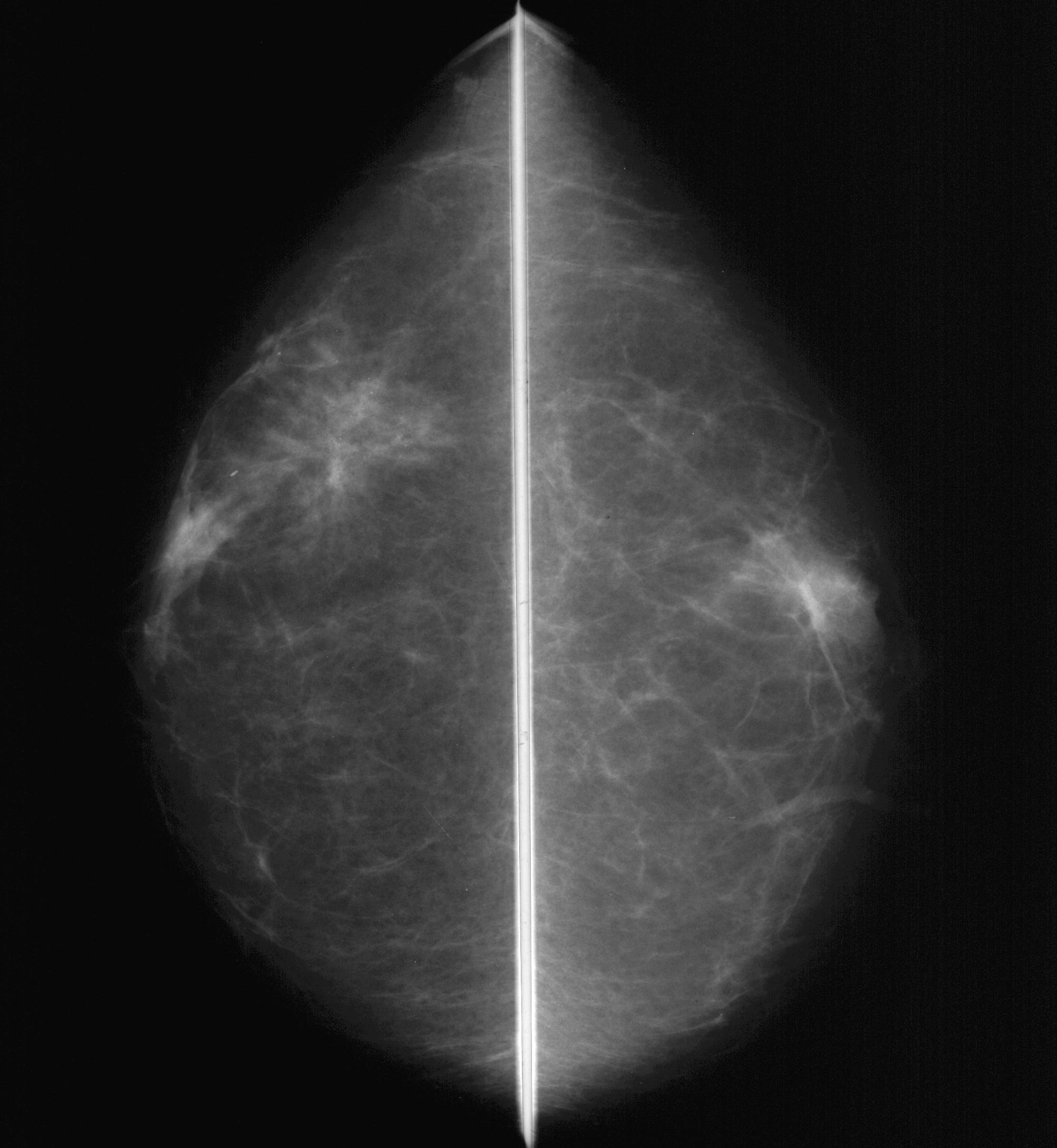 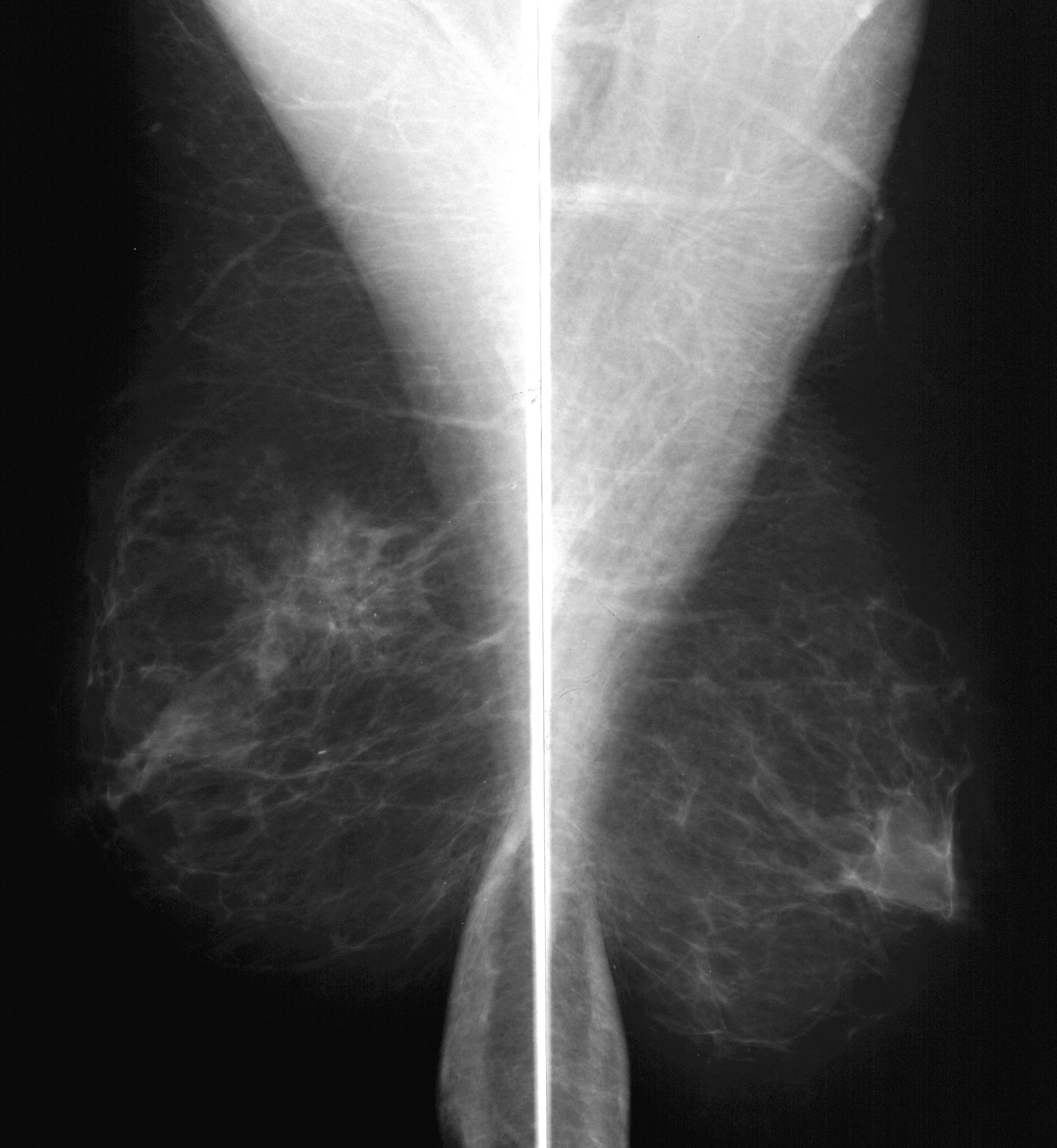 Ca lobulare infiltrativum
LUHSH KC archive
ABUS -AutomatedBreastUltraSound
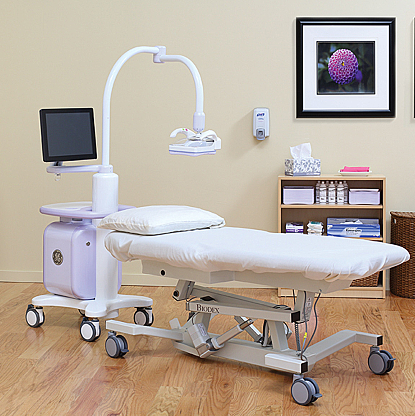 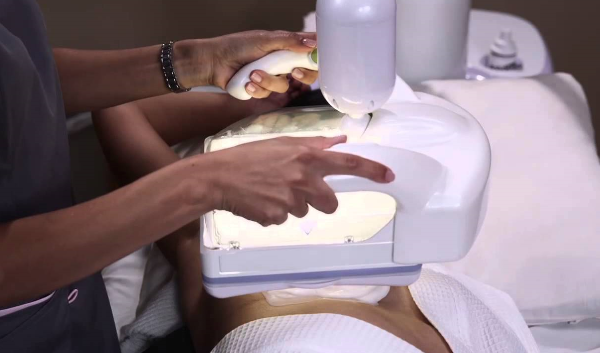 Convex surface
3 scaning projections
Time – 15 min
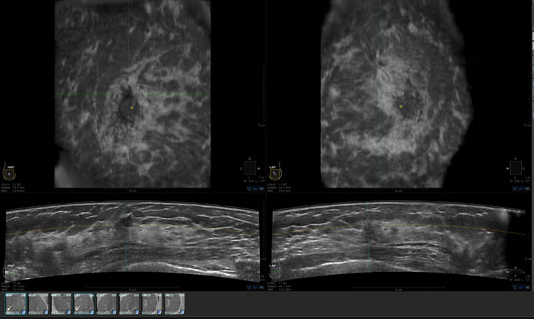 Operator non depending
Simple performance
Reading 
    	3 min – normal
   	5 min – abnormal
   	10 min - with reporting 

Big detector

Evaluation 
more objective
higher sensitivity and 
	specificity
Morphologic Differencies Between Benign And Malignant Lesions
Mass 
Irregular shape
Spiculated margins
Calcifications morphology
Linear
Pleomorphic
Calcifications distribution
Linear
Segmental
 Architectural distortion
Irregular
Radial 
Asymetrical density
MALIGNANCY
Type of micocalcifiations
Distribution of mocrocalcifiations
CK Bent, LW Bassett, CJ D’Orsi, JW Sayre. The Positive Predictive Value
of BI-RADS Microcalcification Descriptors and Final Assessment Categories, 2009
Conclusions
The number of cancers diagnosed per biopsy performed should be maximized 
This should not be done at the expense of increased false-negative findings

An improved understanding of morphologic differences between benign and malignant lesions

Possibility to see previous mammograms